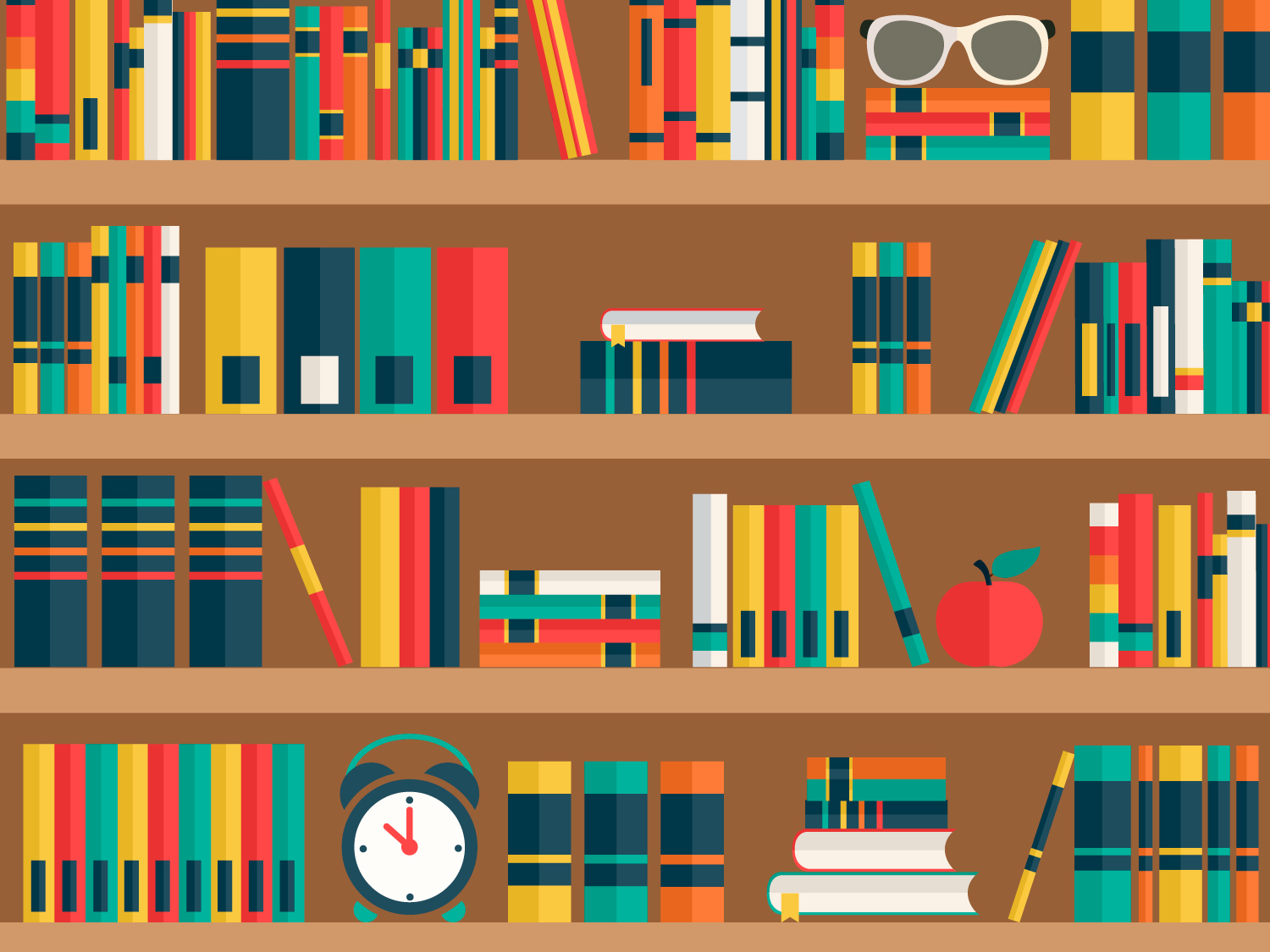 Викторина для детей старшего школьного возраста
7
6
5
4
3
2
1
Автор-Эфендиев М.М.
МКОУ 
«Игалинская СОШ»
2018 год
8
9
10
11
12
13
14
15
16
17
Как называется абсолютно белое живое существо с красными глазками?
Альбинос
Какая ящерица меняет цвет в зивисимости от окружающей среды?
Хамелеон
С какой строки начинается абзац?
с красной
Как называется красный дыхательный пигмент крови человека?
Гемоглобин
Какой напиток бывает черным и зеленым?
чай
Что такое триколор?
Трехцветный флаг
Кто автор поэмы «Черный человек»?
Сергей Александрович Есенин
В книге какого цвета описаны вымирающие животные?
Красная книга
Как называется красно-бурое дитя железа и кислорода?
Ржавчина
Какой народ называли краснокожим?
Индейцев
Как переводится с английского название организации «Гринпис»?
«Зеленый мир»
Как называется краска для подкрашивания постельного белья?
Синька
Какое название носила банда в фильме «Место встречи изменить нельзя»?
«Черная кошка»
Какое серое и белое вещество находится под черепом?
Мозг
Назовите школьный известняк, который может быть разноцветным.
Мел
Какой город России называют белокаменным и златоглавым?
Москву
Кто автор сказки «Серебряное копытце»?
Павел Петрович Бажов